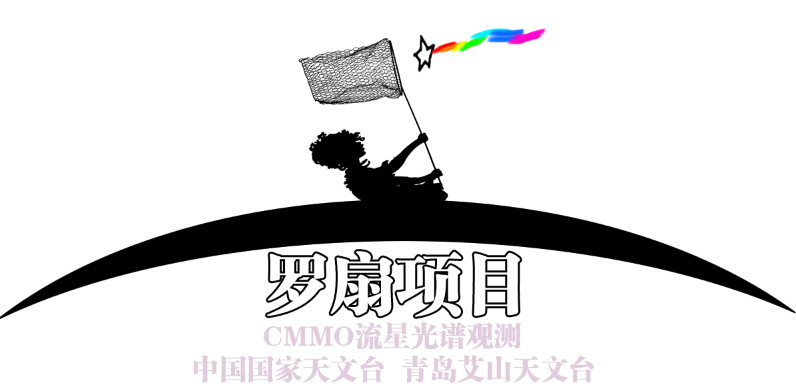 小行星、流星和罗扇项目
李广伟
国家天文台
秋夕
杜牧  唐

		银烛秋光冷画屏，轻罗小扇扑流萤。

		天阶夜色凉如水，坐看牵牛织女星。
提纲
太阳系的起源
太阳系结构
奥陌陌
流星和陨石
流星监测网
罗扇项目
太阳系的形成
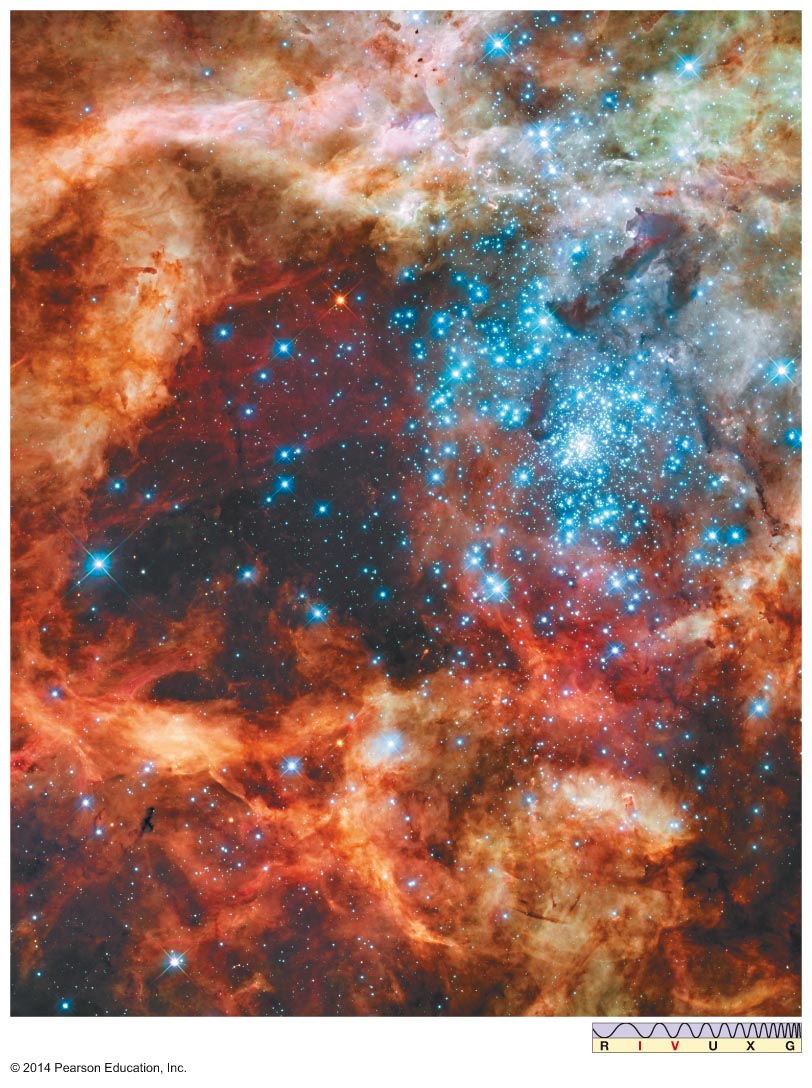 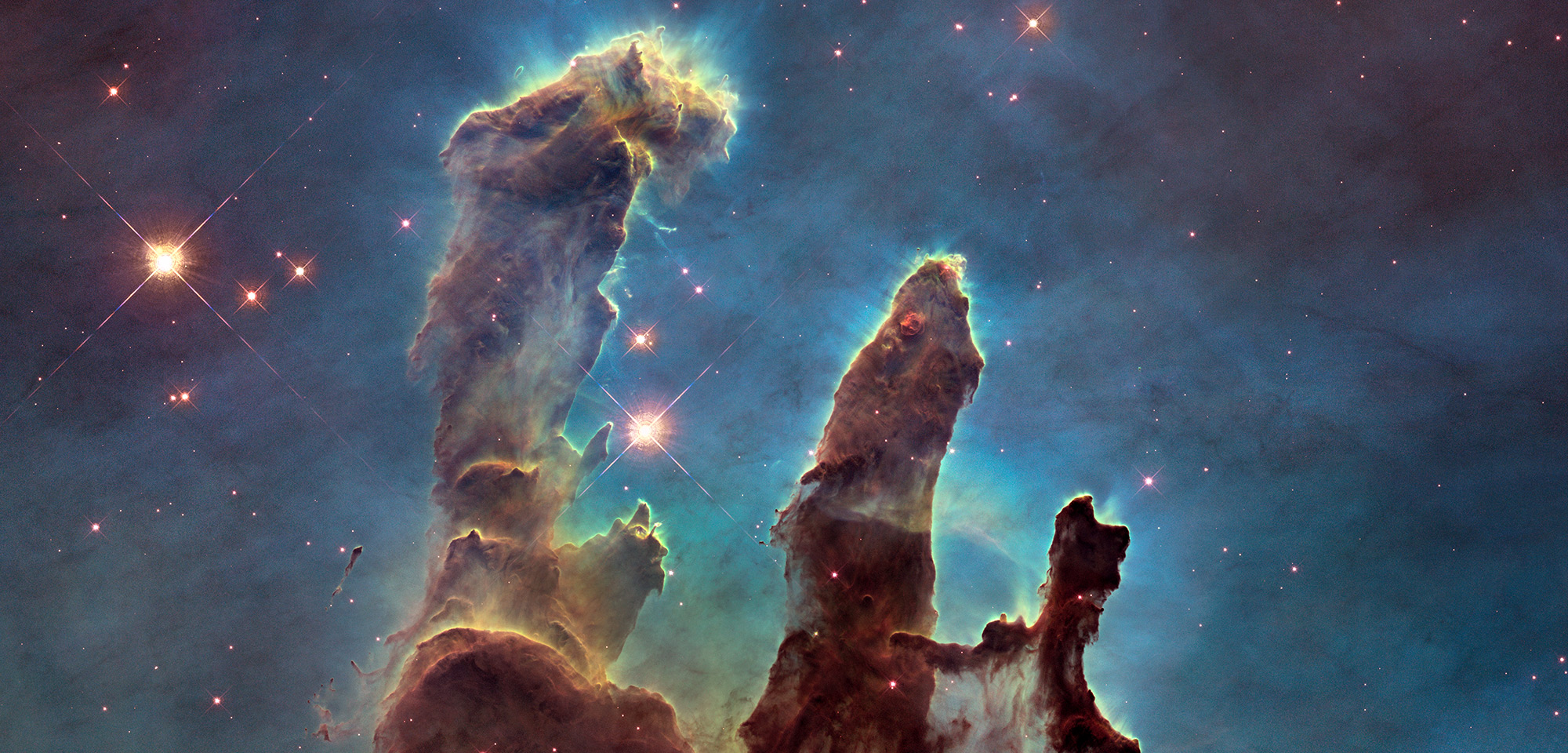 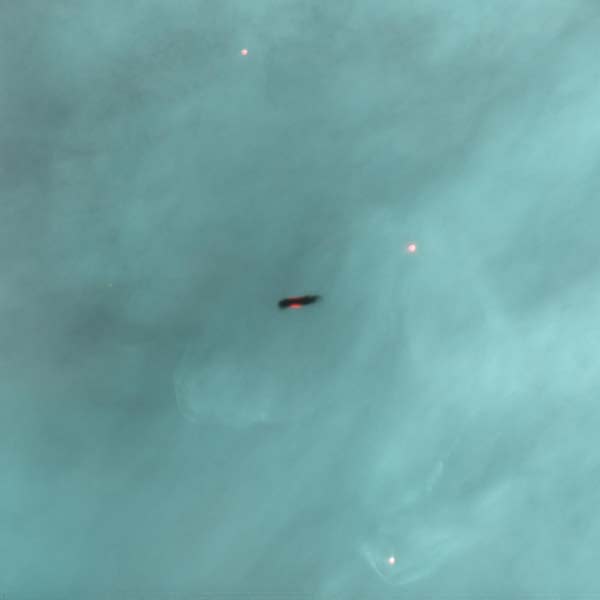 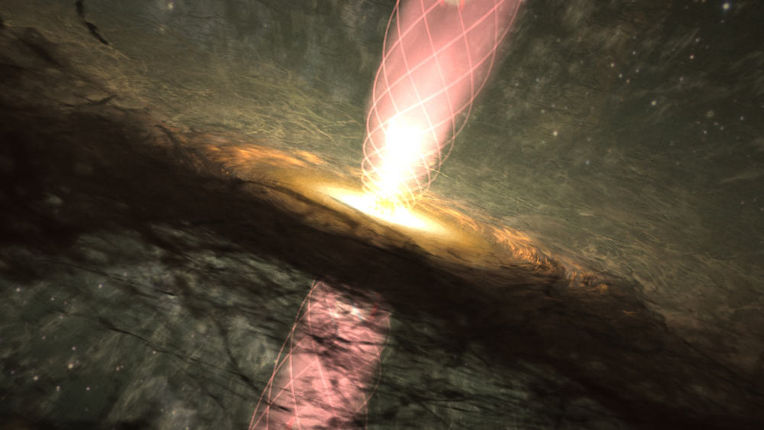 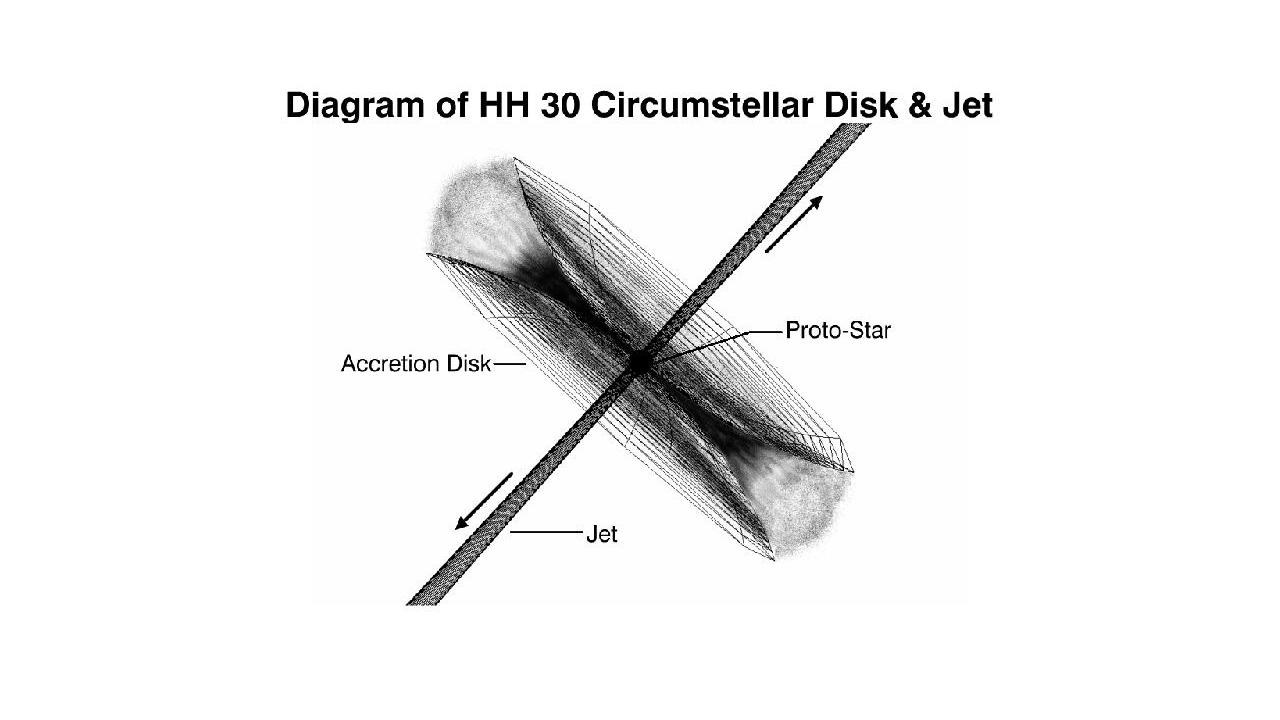 太阳系中的小天体-八大行星
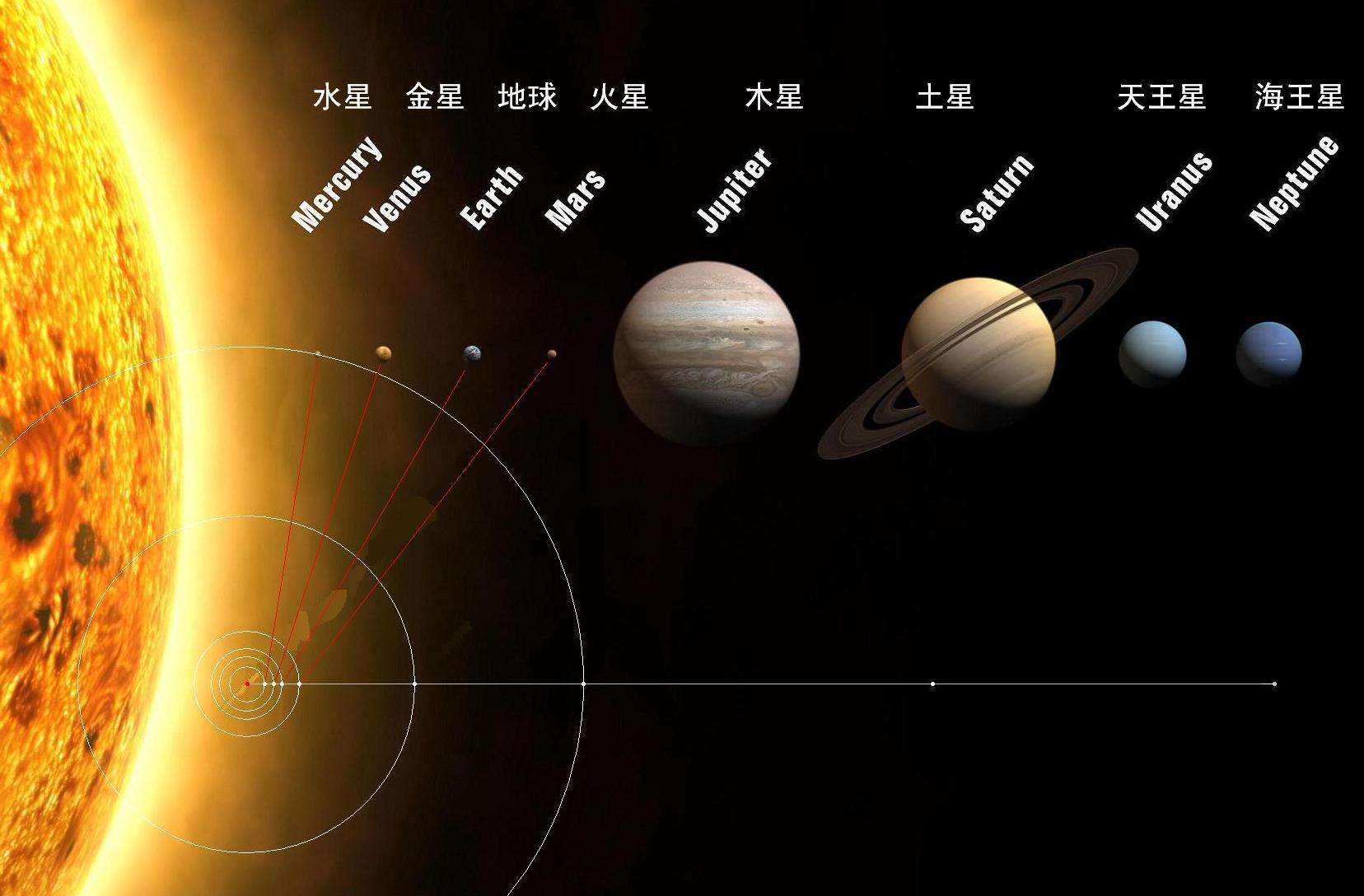 三个小行星带
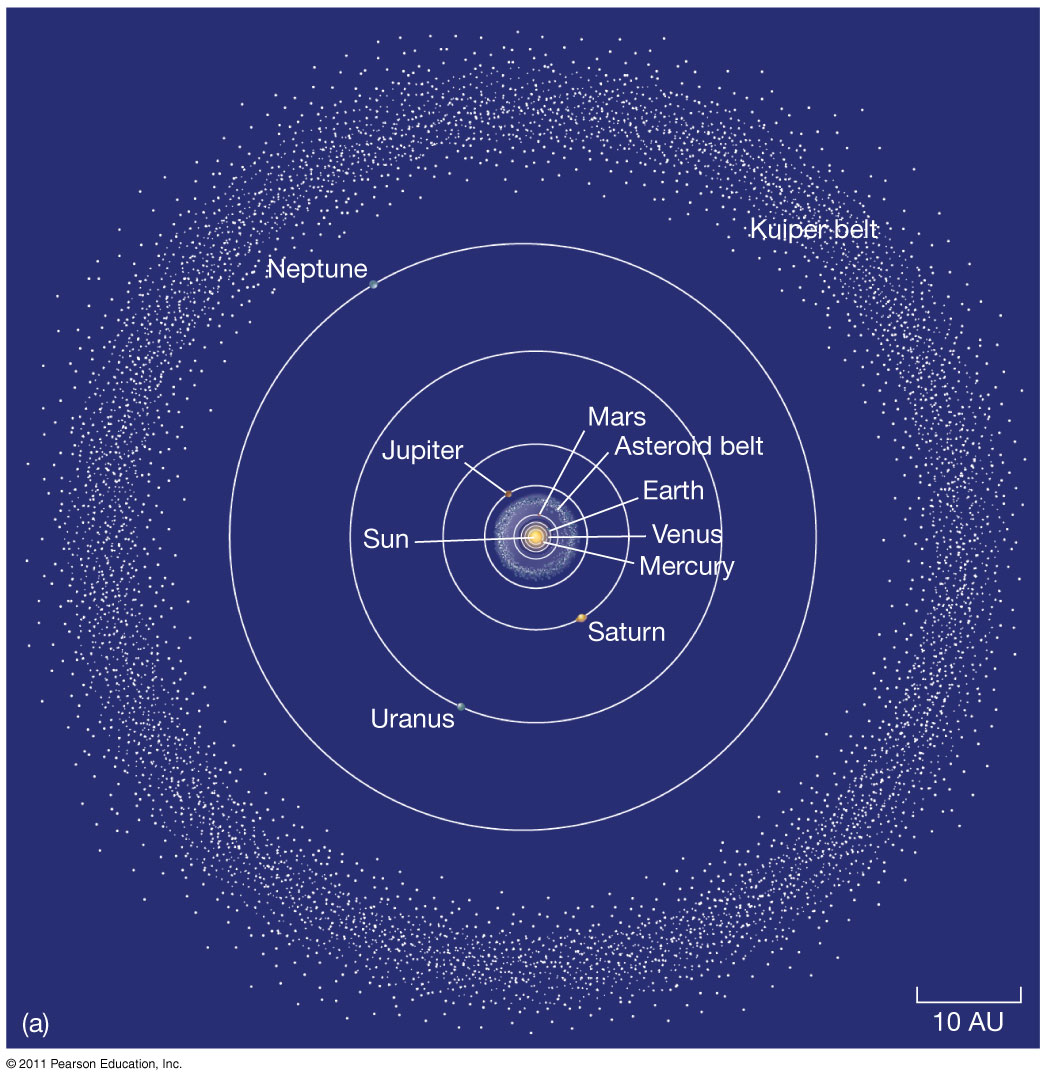 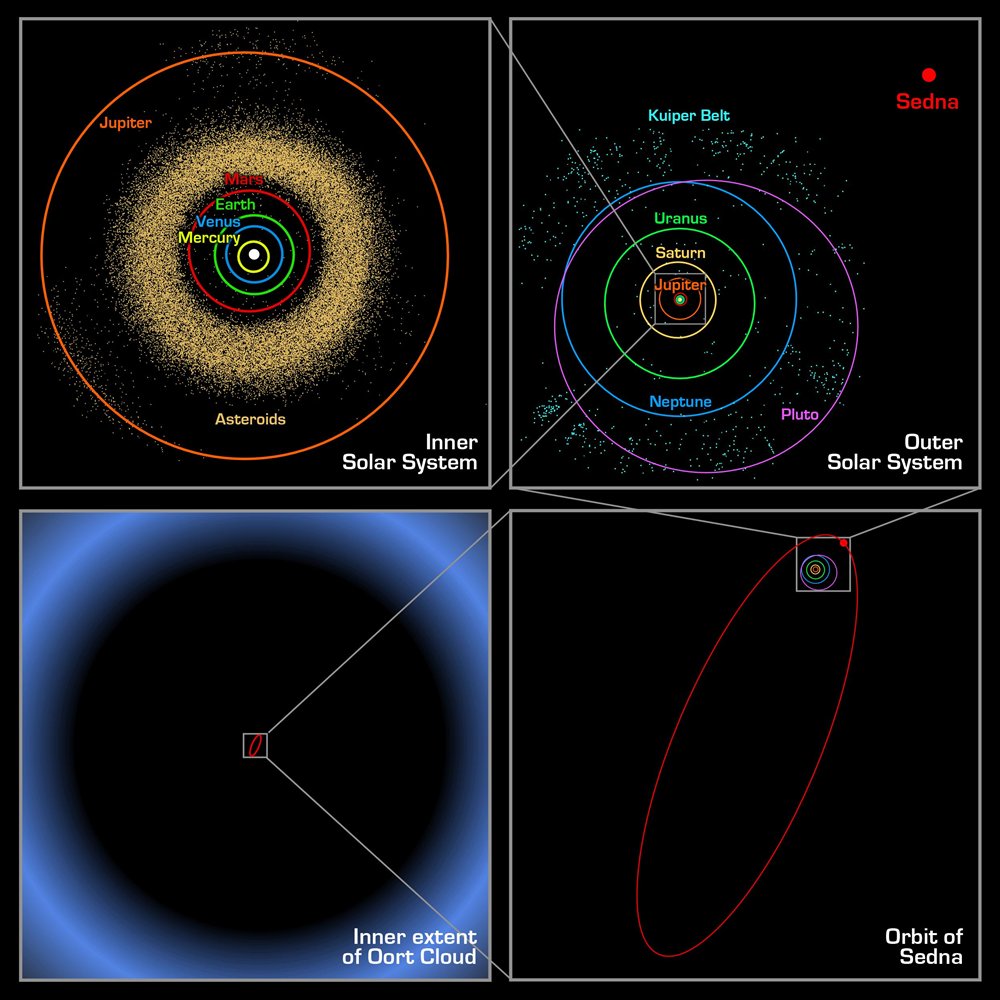 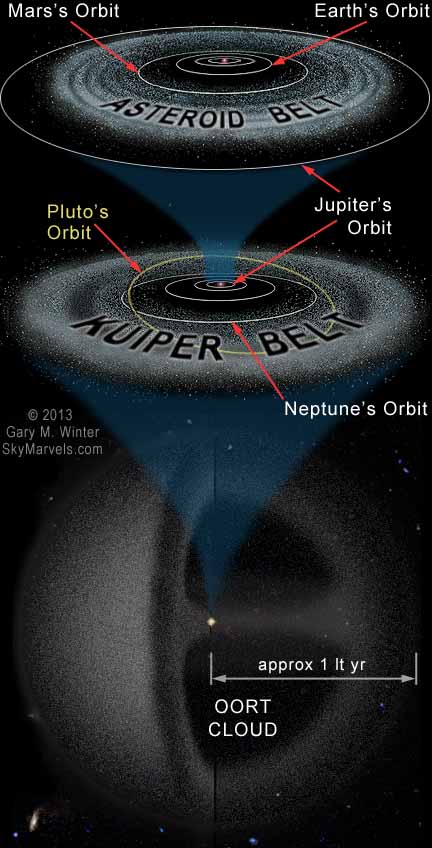 奥陌陌
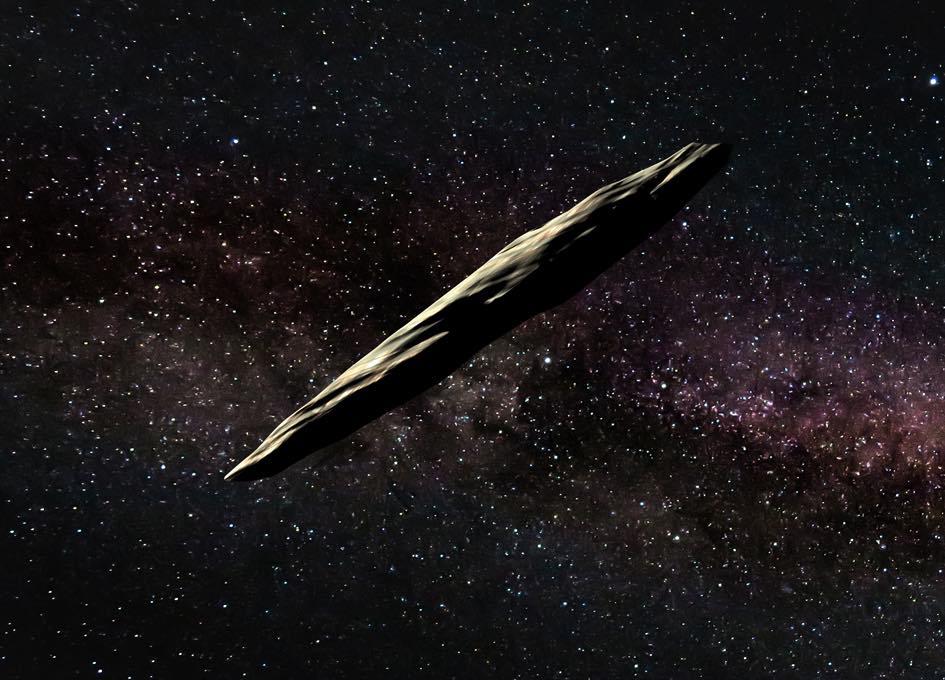 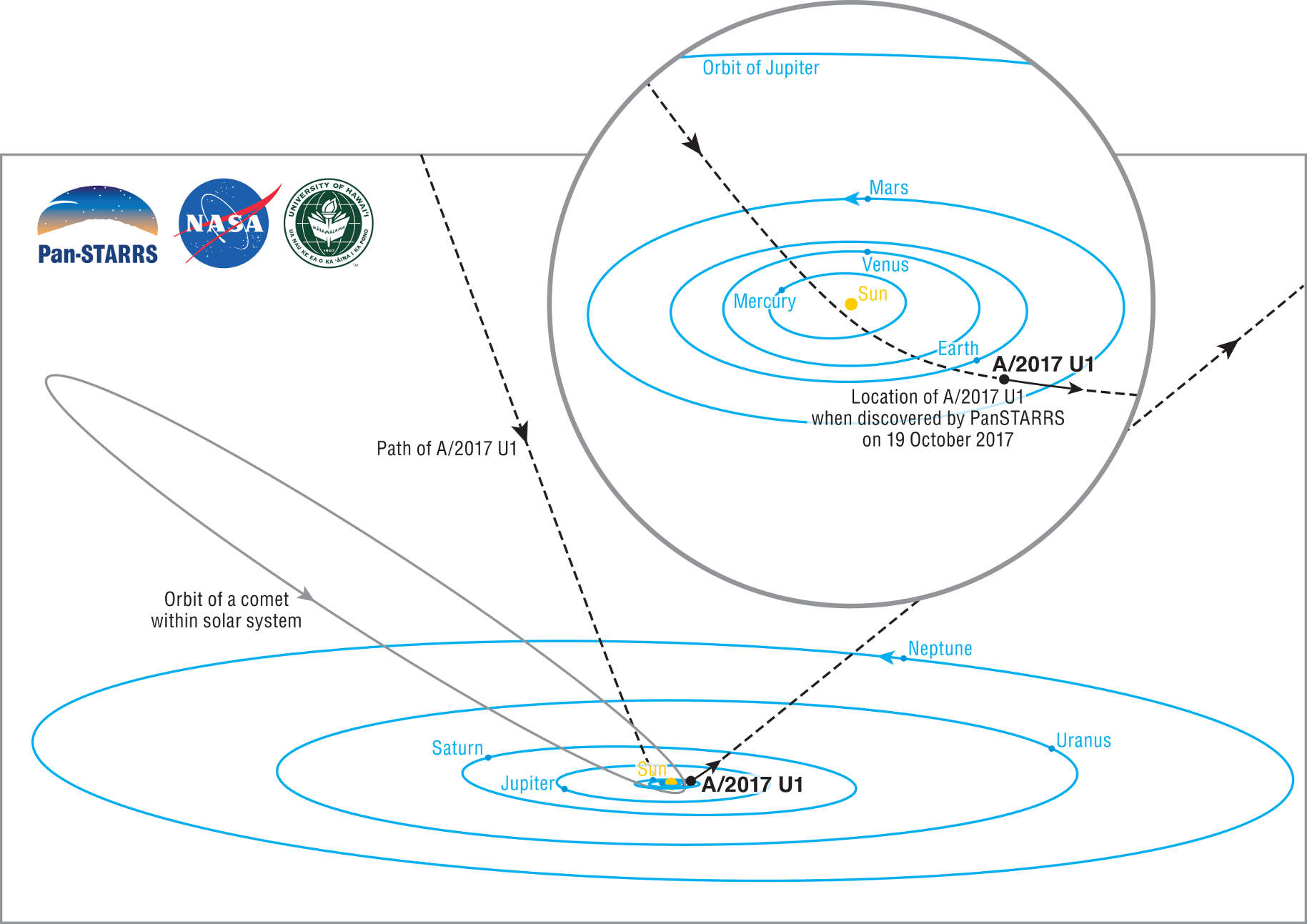 小行星和彗星
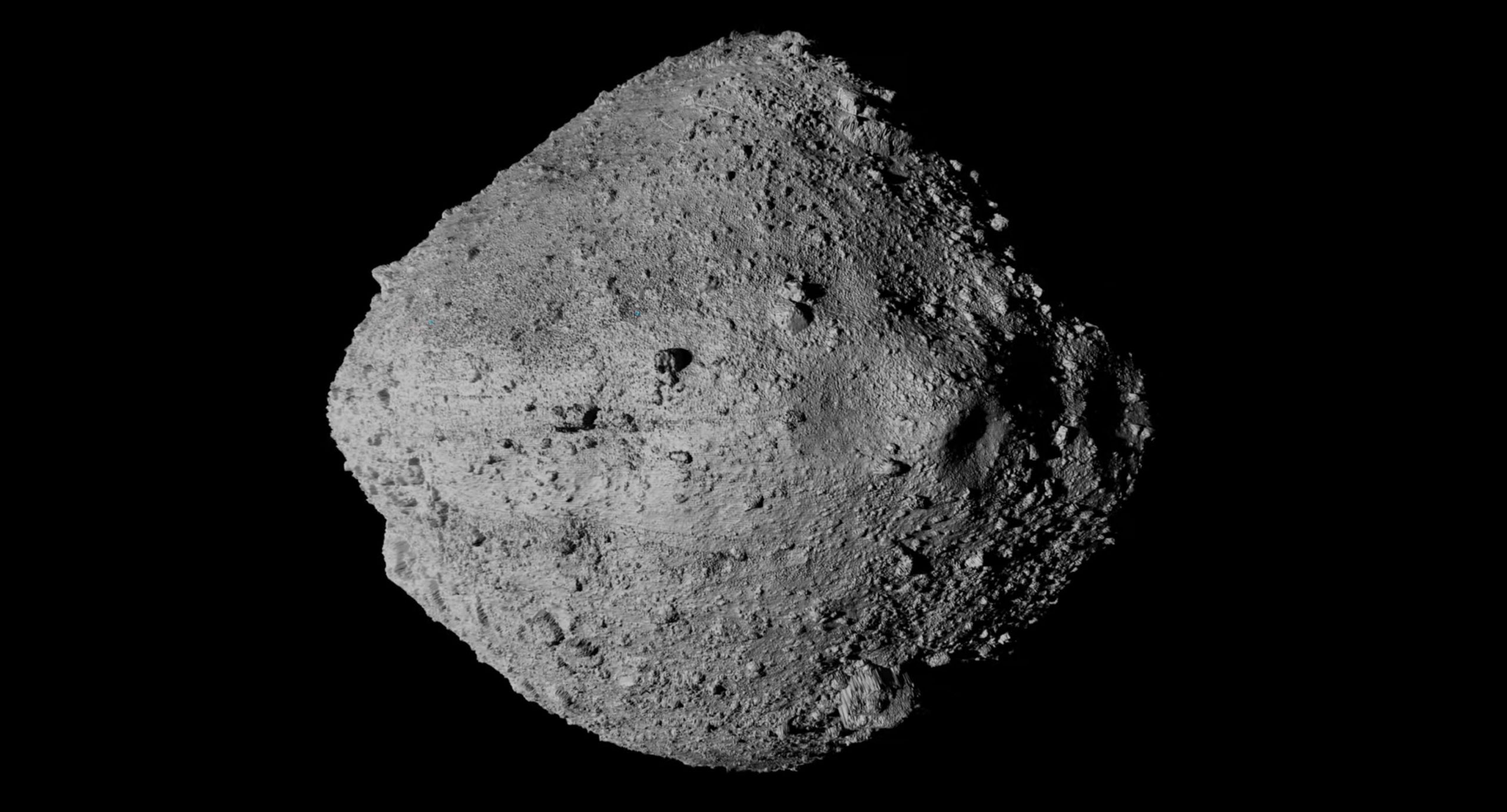 龙宫
Itokawa
Rosetta’s Comet 67P
陨石和火流星
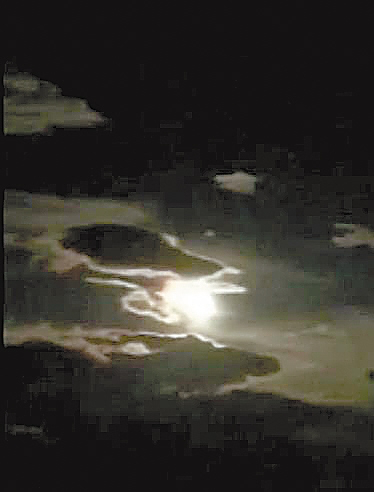 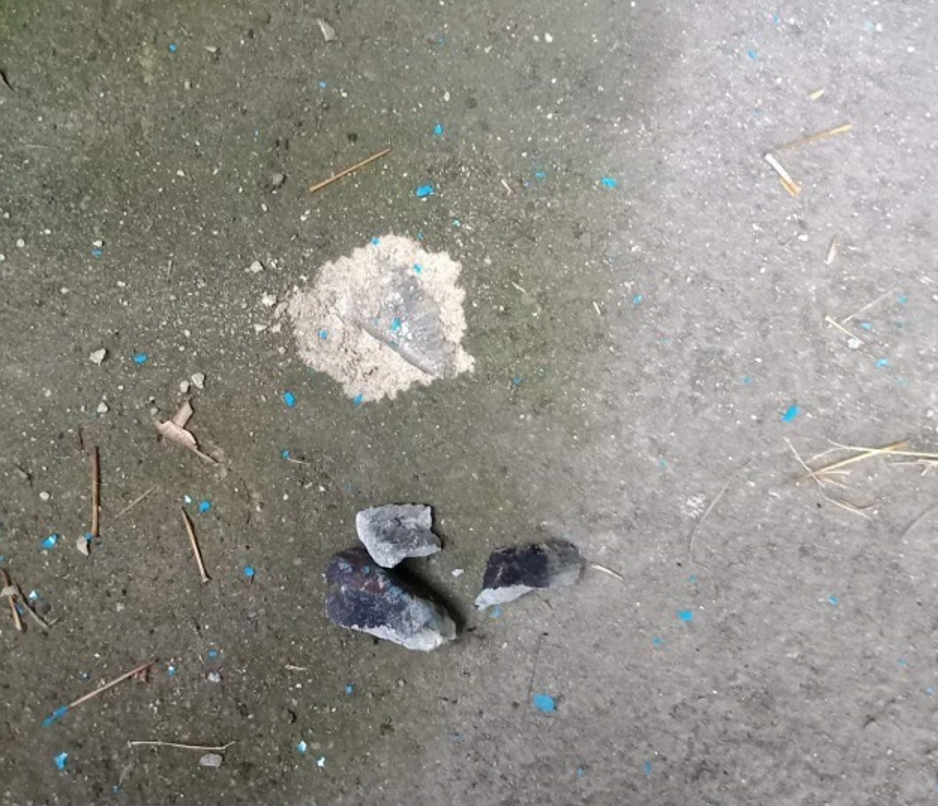 20171004云南迪庆
20180601云南西双版纳州勐遮镇曼伦村
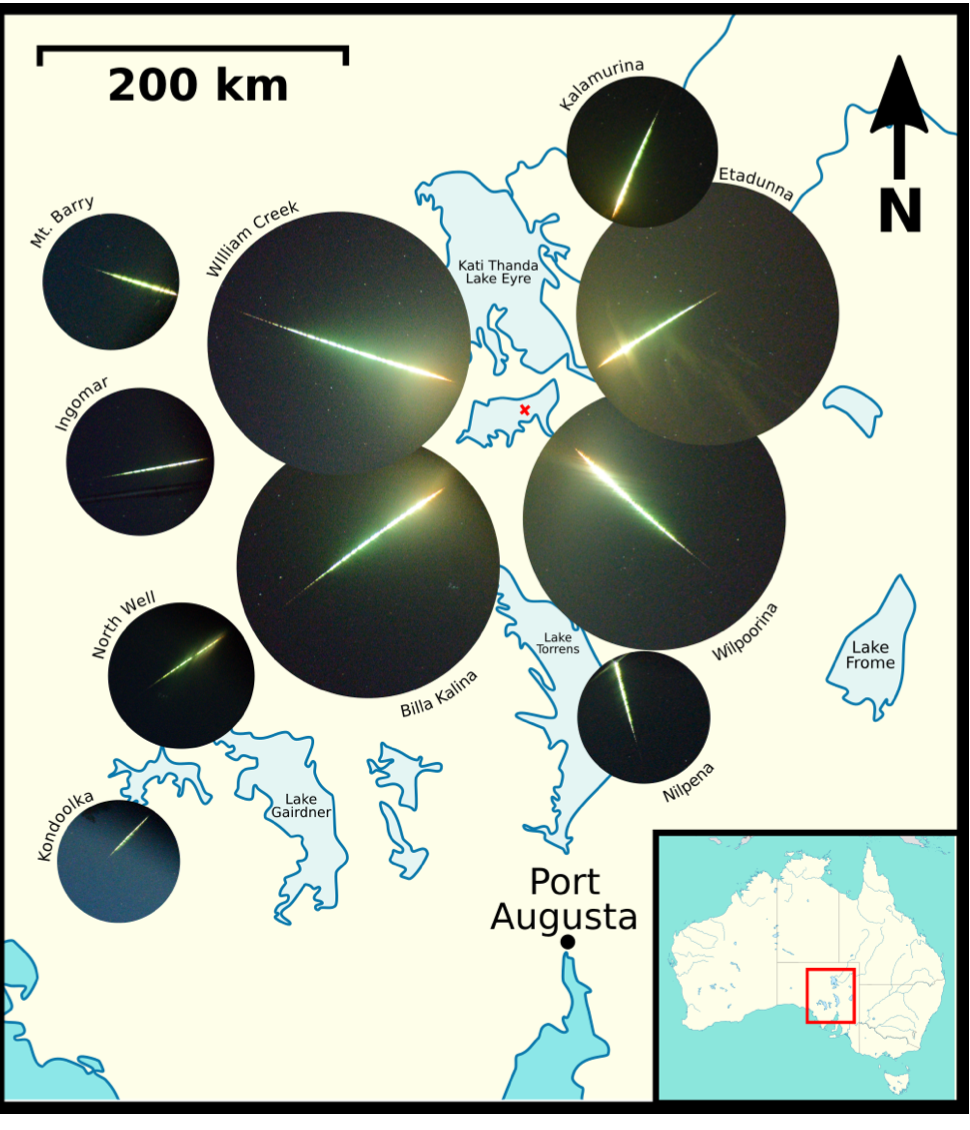 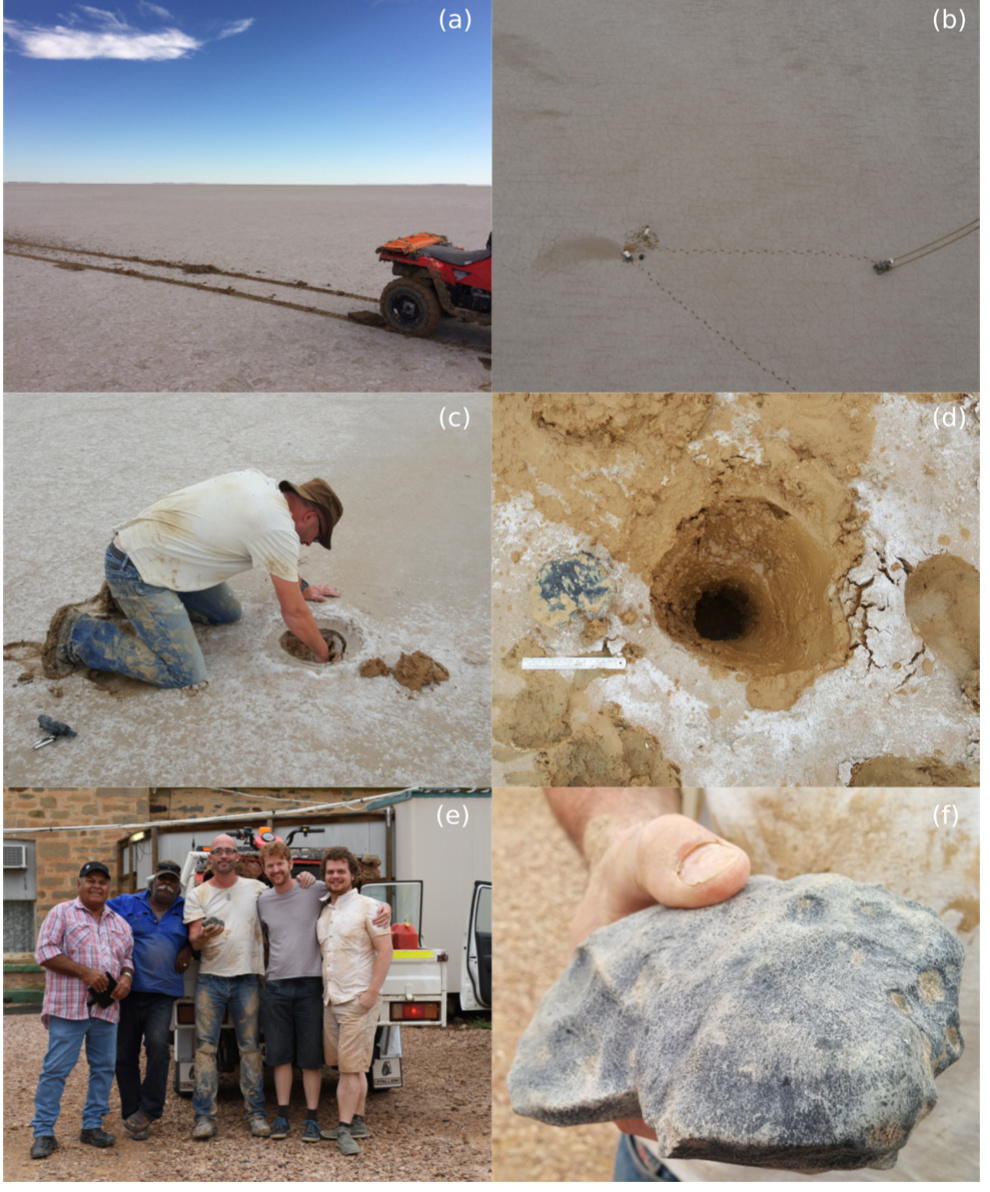 太空采矿
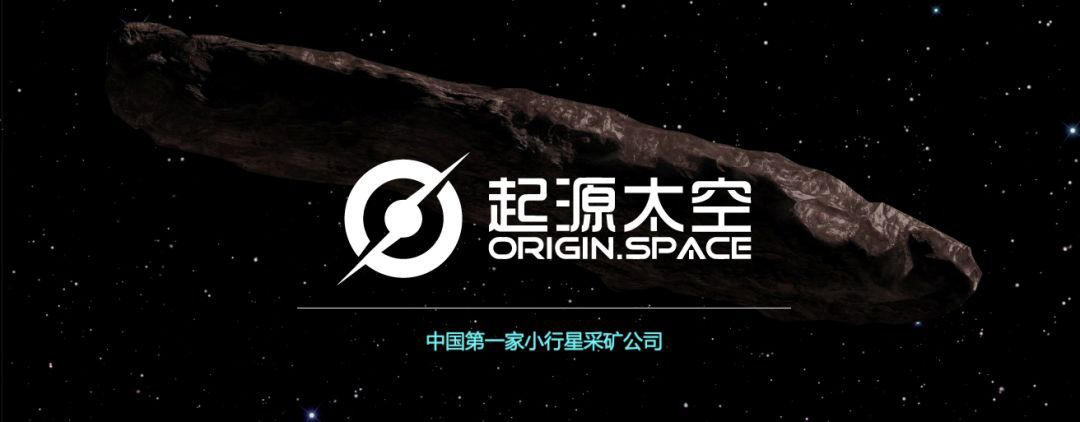 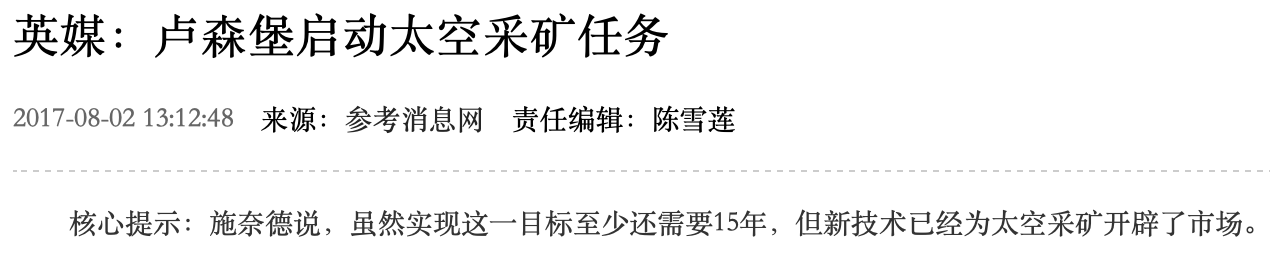 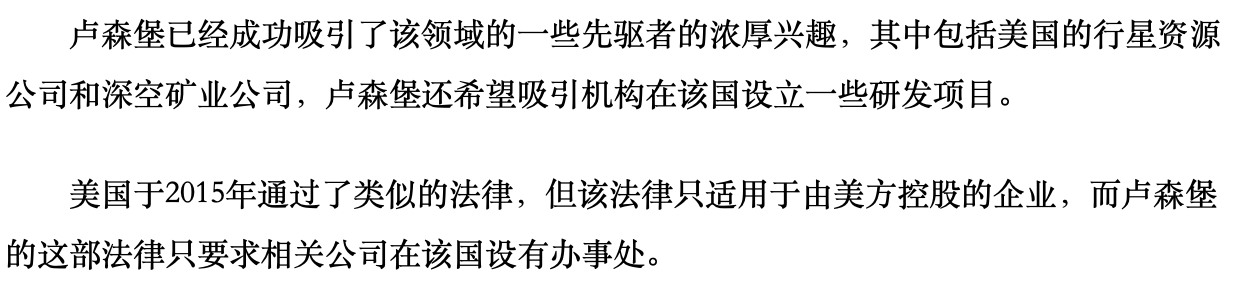 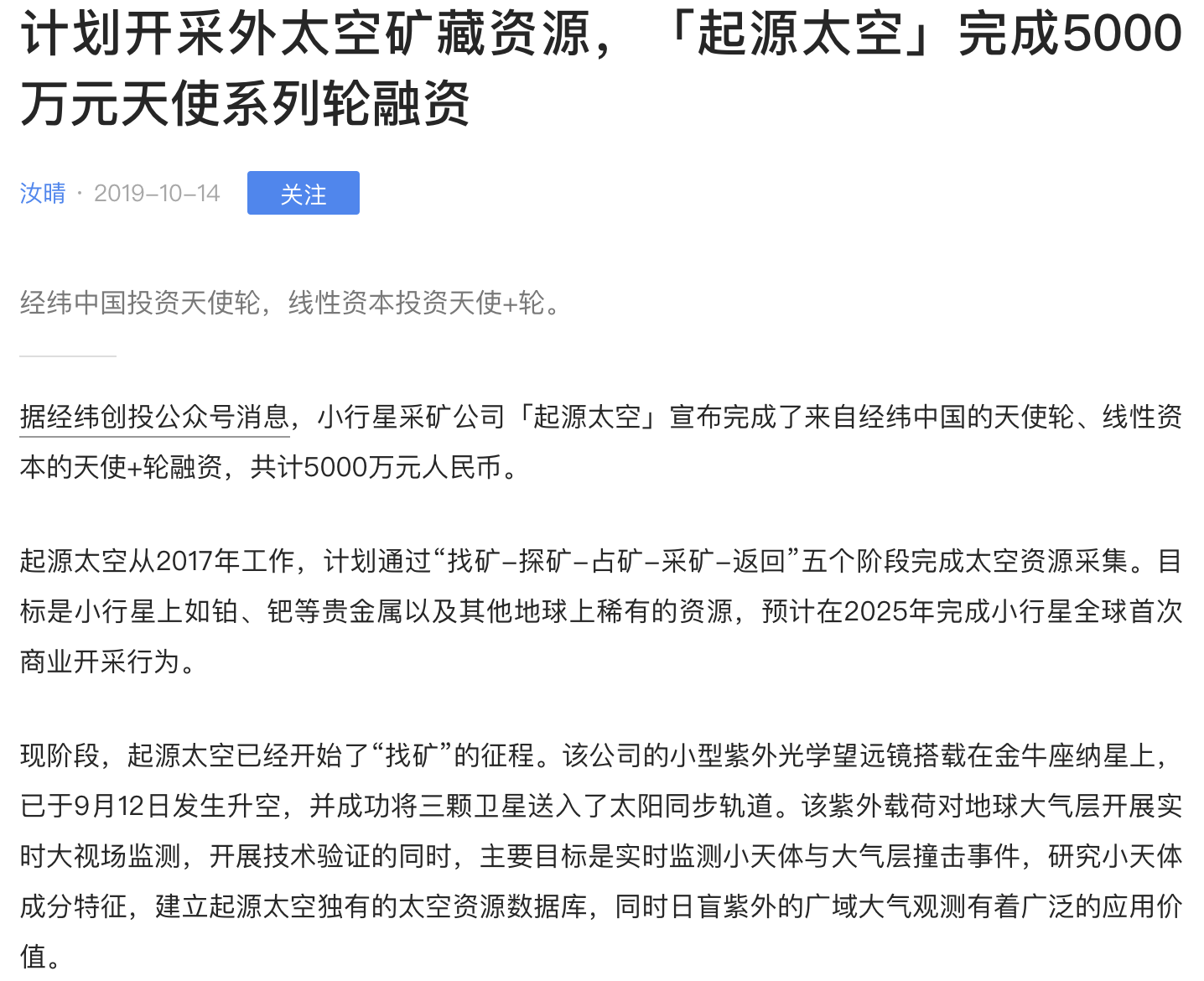 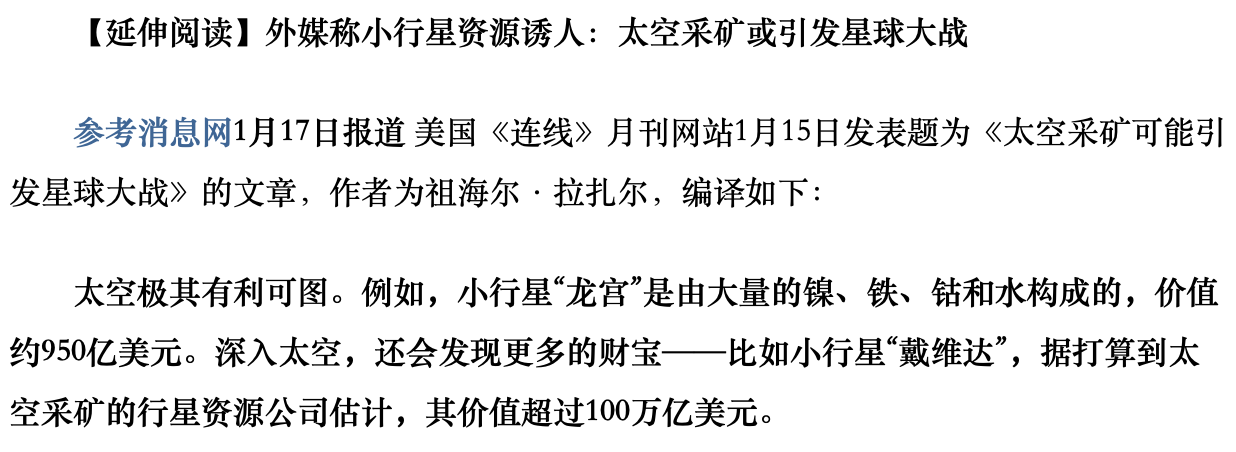 流星监测网
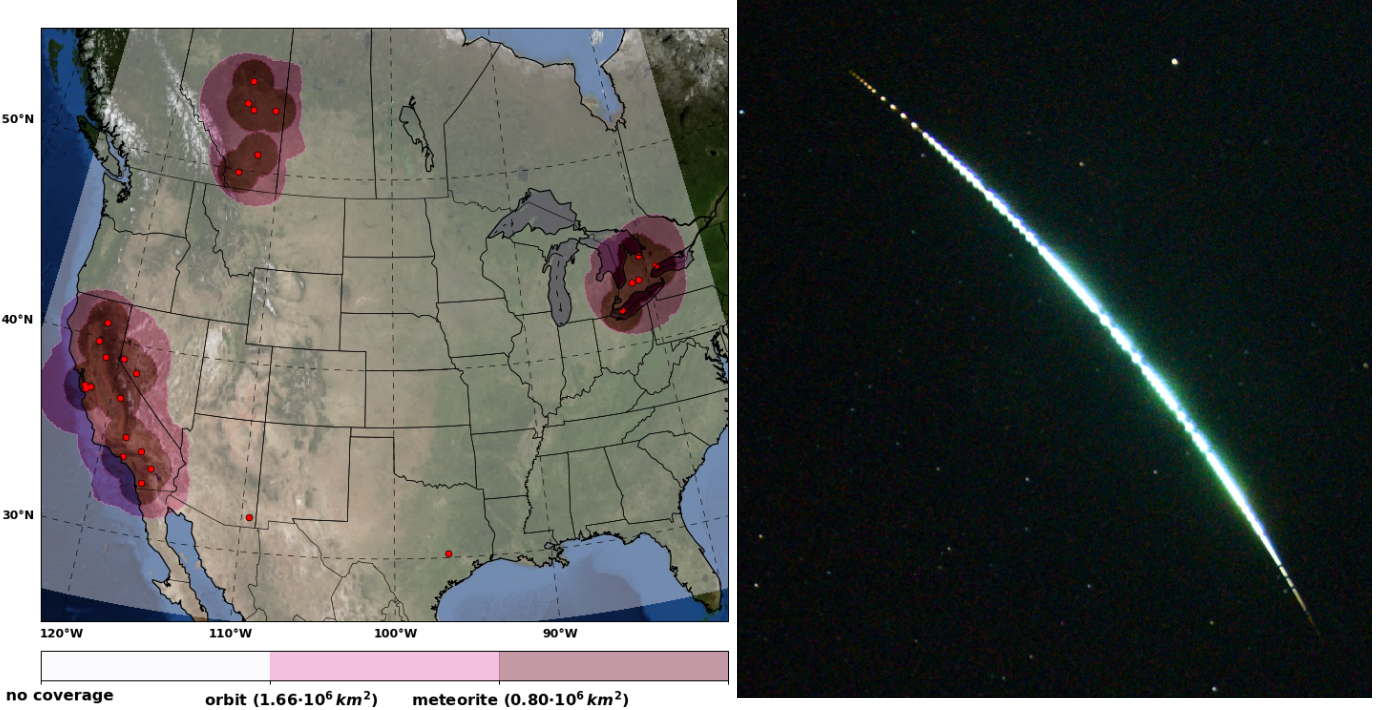 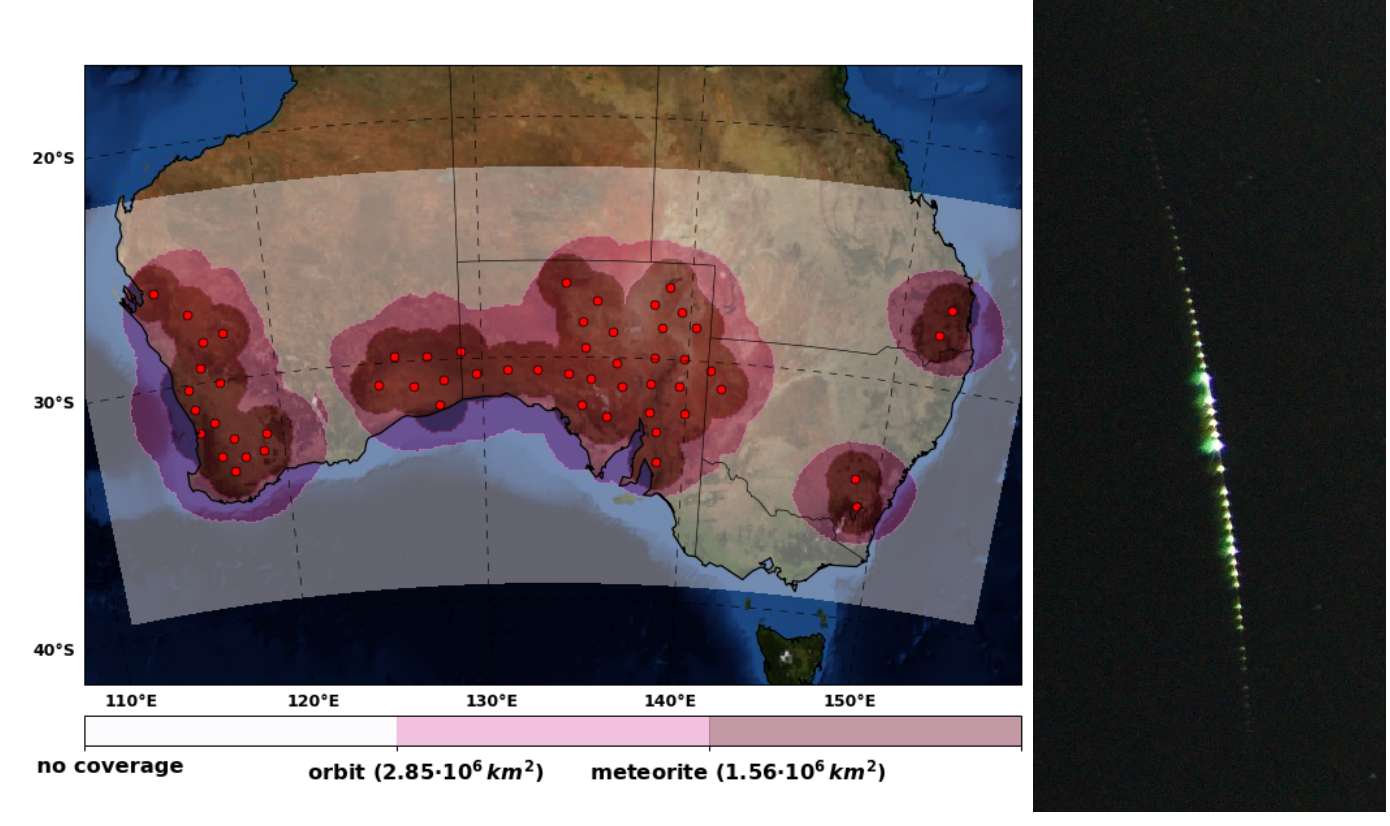 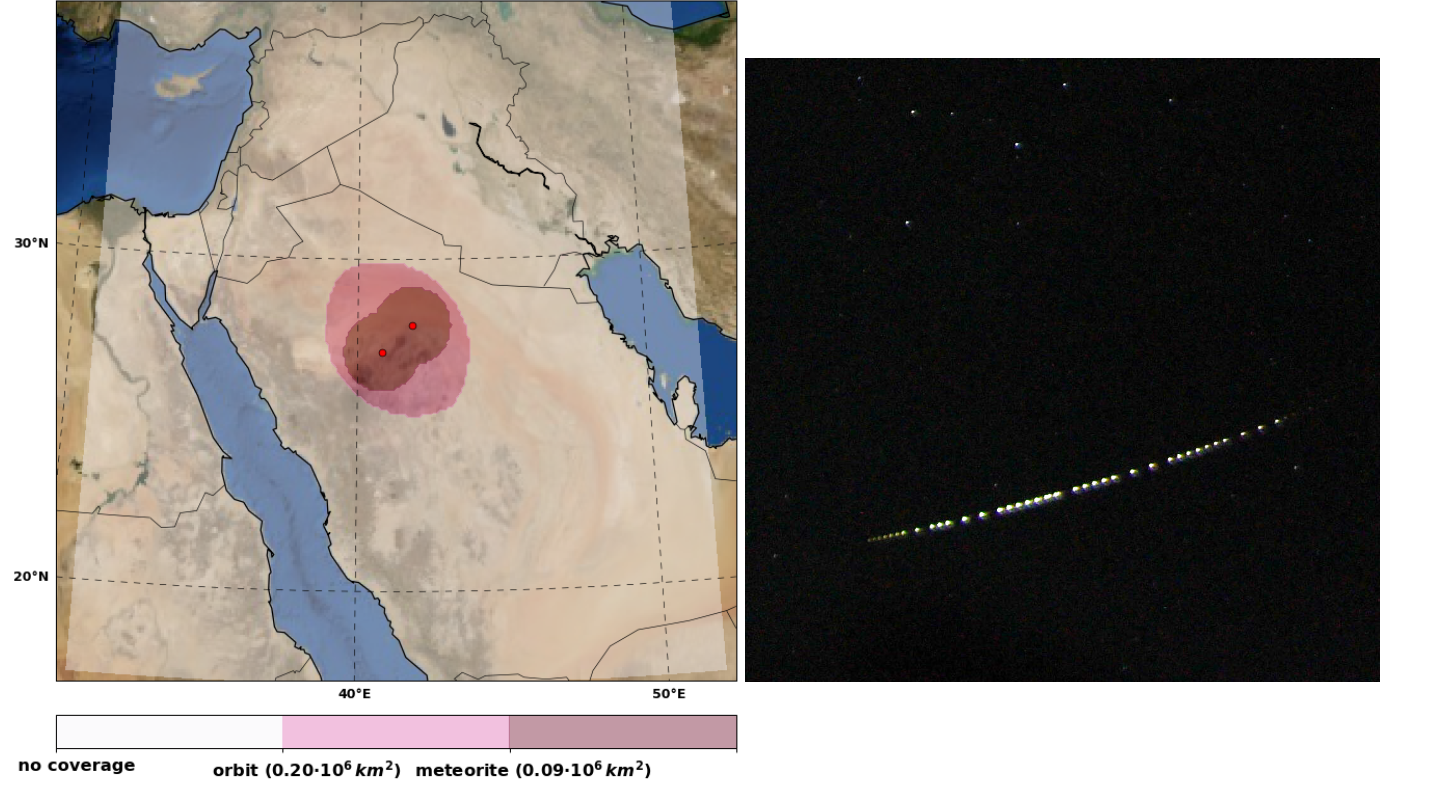 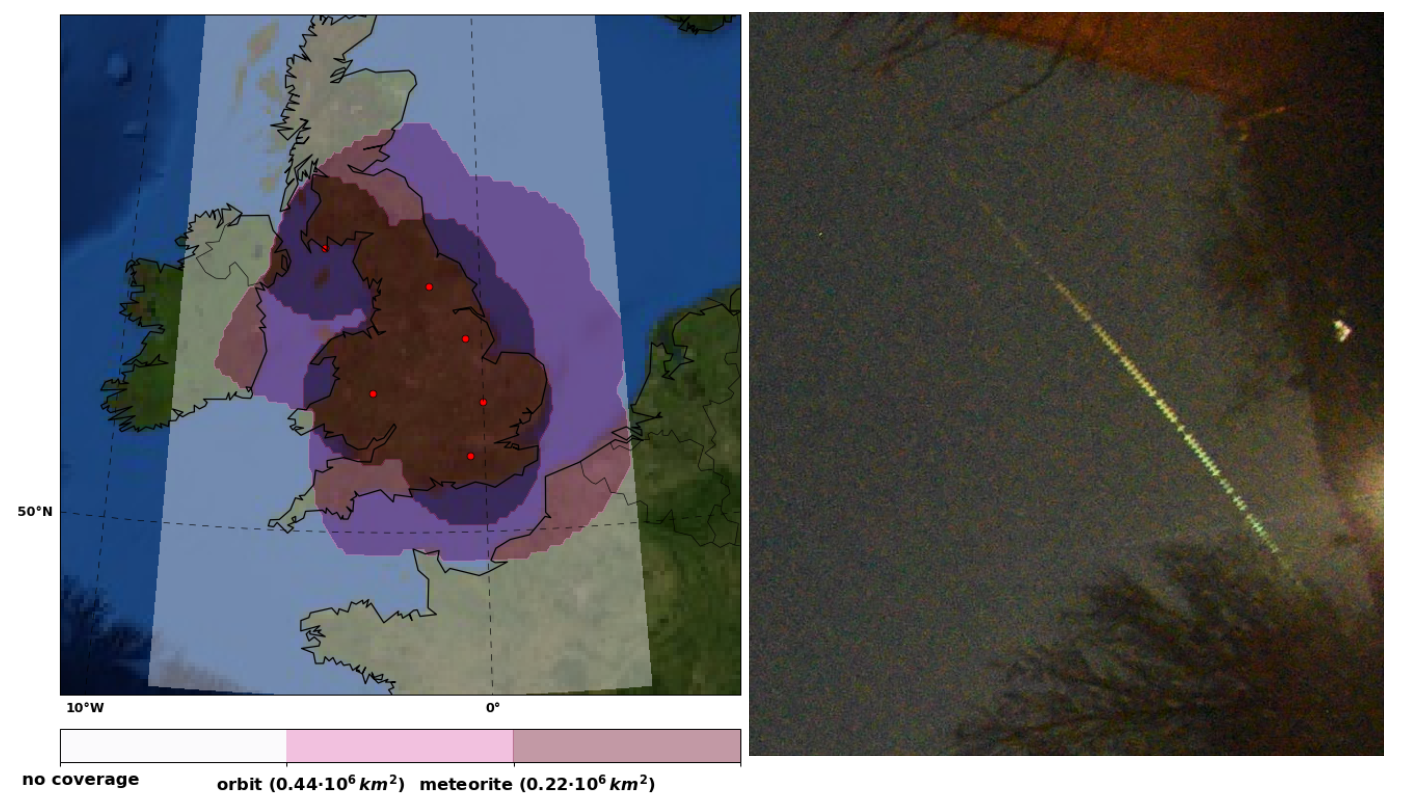 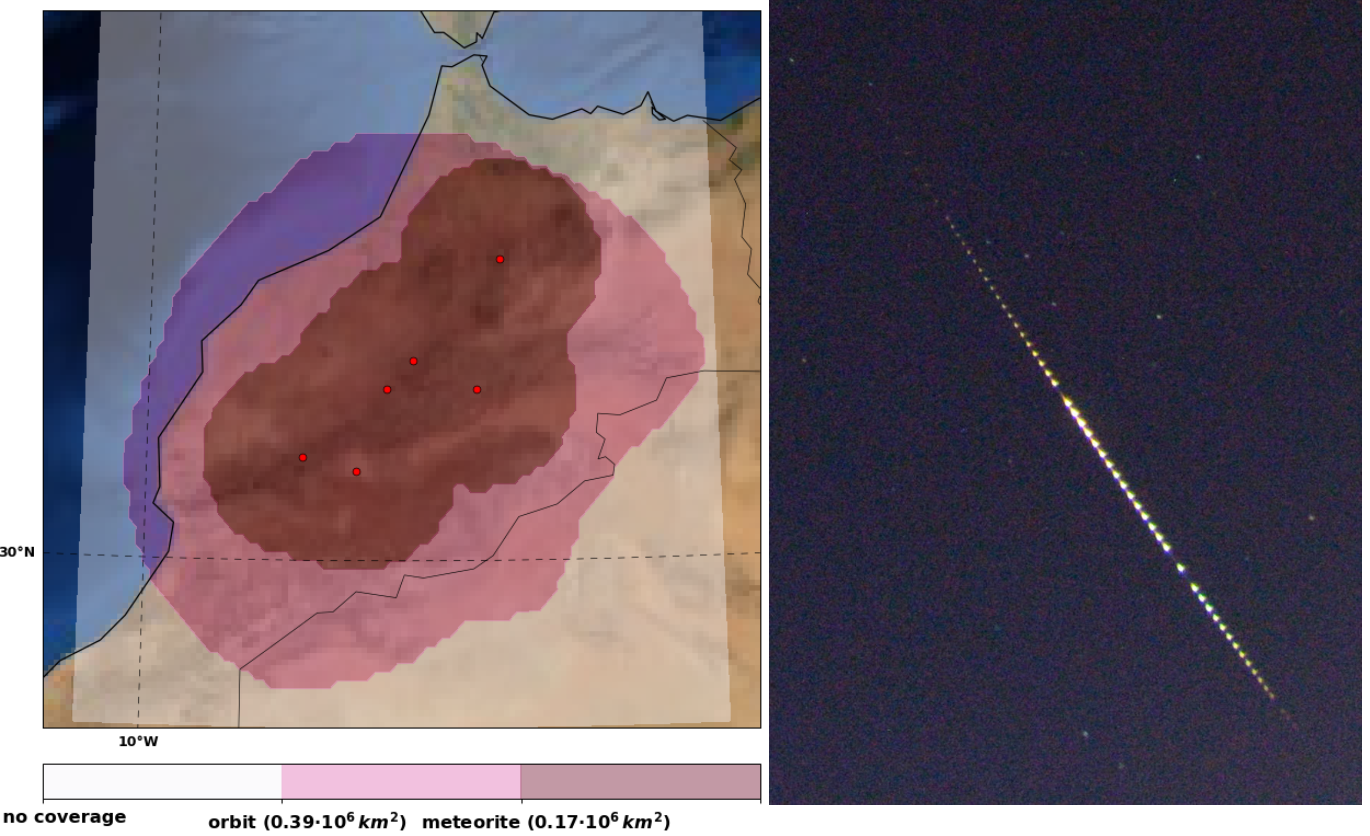 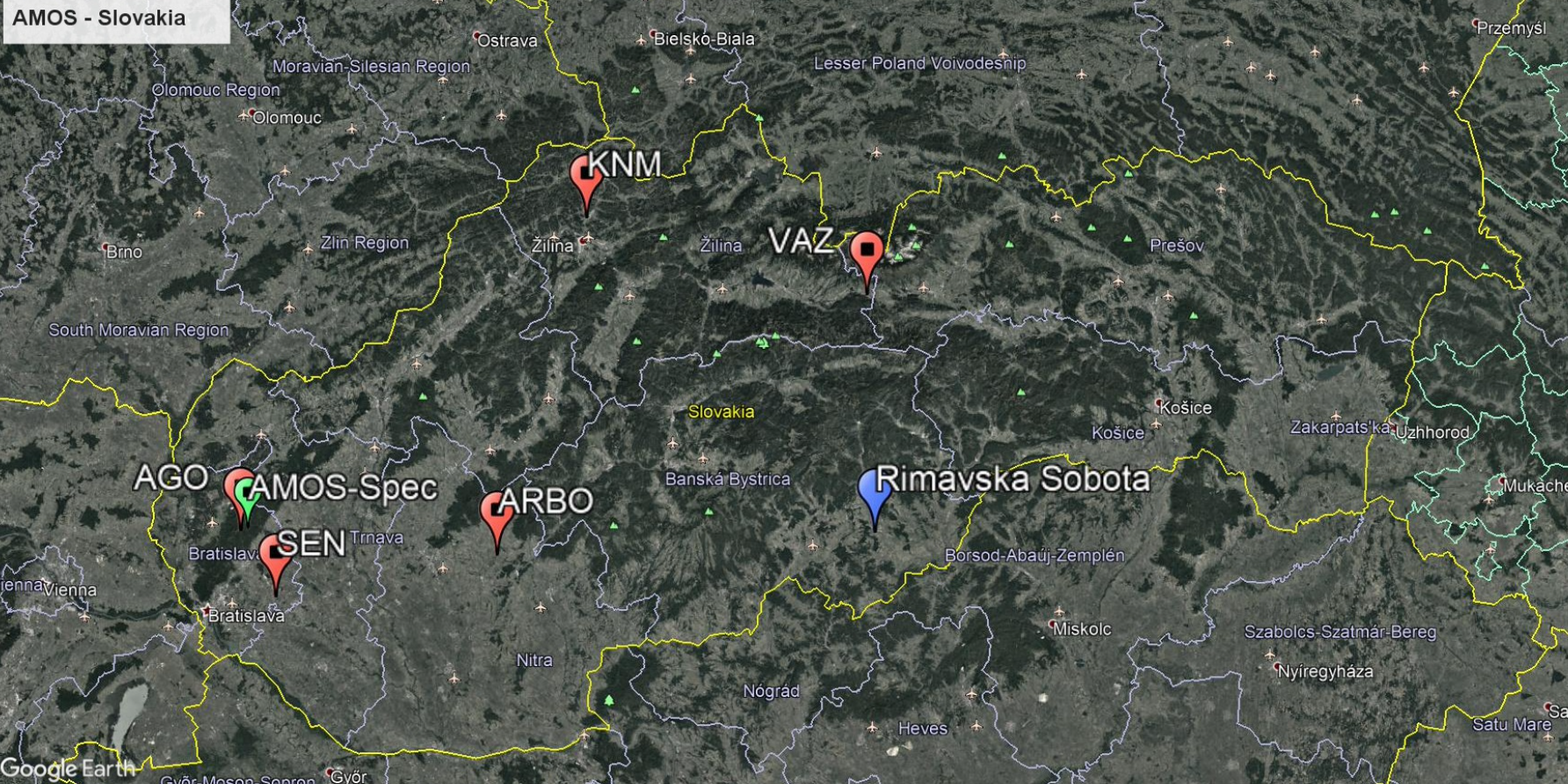 目的
监测在中国上空划过的流星（它是谁，从哪里来？）
流星和陨石的成分
流星的起源，太阳系起源，以及生命起源
太阳系的结构
太阳系的水，有机分子和矿物
项目成员（15人）
李广伟，组织人，负责科学目标和工程设计
周昆，负责台站保障
李玉祥，负责观测硬件和软件的测试和集成
田建峰：野外站点设计
团队成员：赵景昆，徐洋，张超，卢晓猛，王慎，刘立勇，董义乔，李镇业，李鉴、曹军等
谢  谢